Modelado del lenguaje y conversaciones: CONVERSACIONES PROFUNDAS Y SUPERFICIALES
OTOÑO 2012
MARCO DE REFERENCIA PARA LA PRÁCTICA EFECTIVA EN APOYO A LA PREPARACIÓN PARA LA ESCUELA PARA TODOS LOS NIÑOS
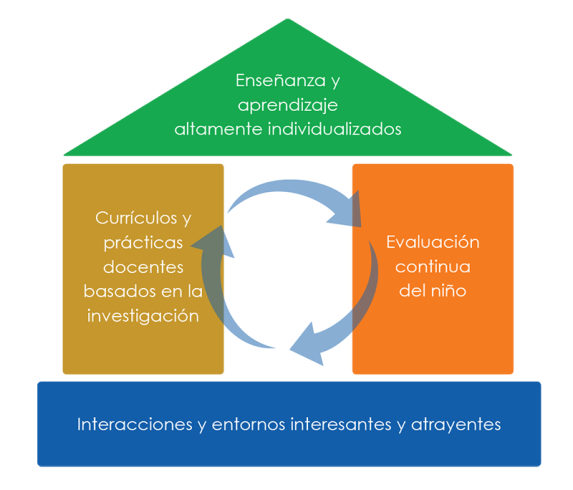 ENFOCARSE EN
LA BASE
Aulas bien organizadas
Interacciones didácticas
Apoyo social y emocional
Objetivos
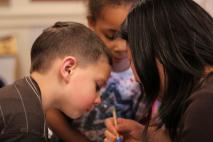 Definir lo que son las conversaciones extendidas.
Identificar los beneficios de las conversaciones extendidas.
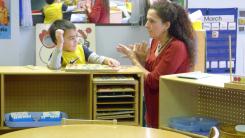 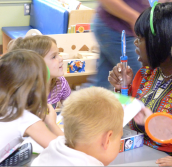 Aprender qué es lo que hace a una conversación ser “profunda” y extendida.
¿qué son las conversaciones extendidas?
Las conversaciones extendidas son fructíferos intercambios de ida y vuelta, que ayudan a los niños a desarrollar habilidades de pensamiento y lenguaje más complejas.
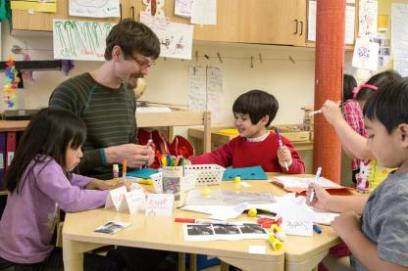 ¿cómo son las conversaciones extendidas?
Durante conversaciones extendidas con los niños, los maestros:
Tienen en cuenta los intereses y experiencias de los niños.
Proveen oportunidades para proporcionar andamiaje al desarrollo de lenguaje.
Expanden sobre las ideas y acciones de los niños.
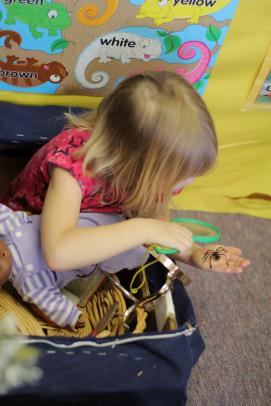 VIDEO: conversaciones profundas
¿CÓMO BENEFICIAN A LOS NIÑOS LAS CONVERSACIONES EXTENDIDAS?
Involucrar-se en conversa-ciones más profundas
Presentar palabras novedosas
Modela intercambios de ida y vuelta
Ayuda a los niños a aprender a comunicarse con más claridad y precisión
Aumenta su vocabulario
Ayuda a los niños a aprender más lenguaje, para comprender sus acciones y para expresar sus ideas
Extender
las conversaciones
Expandir sobre lo que dicen los niños
Hacer preguntas
Desarrolla el aprendizaje de nuevos conceptos y habilidades
Enriquece la comprensión de los niños durante toda la conversación
Expande las habilidades de pensamiento de alto nivel
Brinda oportunidades para que los niños reflexionen acerca de sus procesos de pensamiento y evalúen su comprensión
¿Cómo benefician a los maestros las conversaciones extendidas con niños?
Informan a los maestros sobre los intereses y modos de comprender de los niños.
Asisten con la planificación curricular significativa.
Proporcionan oportunidades para la evaluación informal para determinar sus: 
Habilidades actuales
Necesidades futuras
Aprendizaje continuo
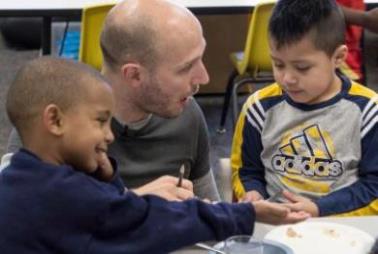 ¡QUEREMOS CONVERSACIONES “PROFUNDAS”!
PROFUNDA:
SUPERFICIAL:
Limitan las oportunidades de los niños para escuchar y usar lenguaje.
Utilizan preguntas que requieren respuestas de una sola palabra.
Detienen el proceso de pensamiento.
Incluyen múltiples intercambios de ida y vuelta.
Los niños usan y escuchan una variedad de lenguaje(s).
Responden a las ideas y los intereses de los niños.
Promueven habilidades para el pensamiento de más alto nivel:
Explicando
Conectando
Comparando
Imaginando posibilidades
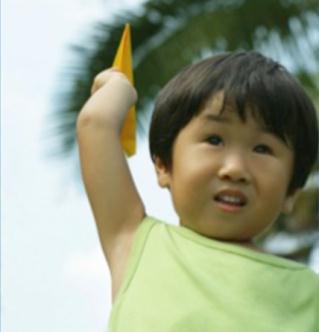 VIDEO: día de nieve
REVISIÓN DEL VIDEO
Muestra interés sobre loque está haciendo la niña.
Expande sobre las ideasde la niña.
Extiende el pensamientoal hacer preguntas.
Conecta con experiencias previas.
Proporciona andamiaje al desarrollo de lenguaje.
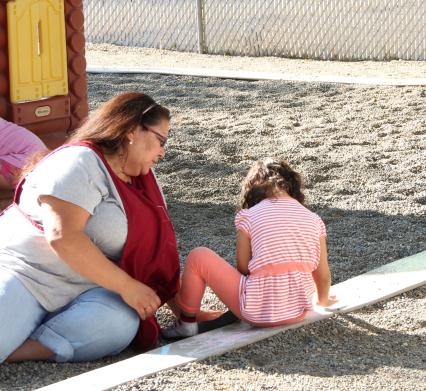 INVOLUCRAR A LOS NIÑOS EN CONVERSACIONES
Escuchar activamente lo que dice el niño.
Emparejar el tono y los sentimientos de la conversación al nivel afectivo del niño.
Construir a partir de las experiencias y los intereses del niño.
Promover varios intercambios de ida y vuelta entre los participantes en la conversación.
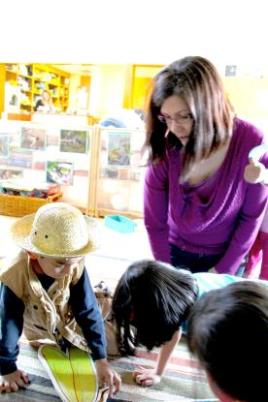 EXTENDER LA CONVERSACIÓN
Promover múltiples intercambios de ida y vuelta.
Proveer oportunidades para extender el lenguaje de los niños.
Responder a los intereses y las ideas de los niños.
Invitar a los niños a involucrarse en el pensamiento de más alto nivel.
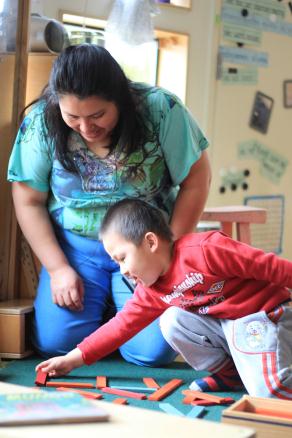 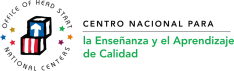 Si desea más información, escríbanos a: NCQTL@UW.EDU o llámenos al 877-731-0764

Este documento fue preparado por el Centro Nacional para la Enseñanza y el Aprendizaje de Calidad para el Departamento de Salud y Servicios Humanos de los Estados Unidos, Administración para Niños y Familias, Oficina Nacional de Head Start, con la subvención #90HC0002.
OTOÑO, 2012